National 5 Applications of Maths
Proability
Calculating Probability
Expected Probability
Exam Questions
National 5 Applications of Maths
Probability
Basic Probability
Probability is the chance of something happening, the formula to work it out is,
National 5 Applications of Maths
Probability
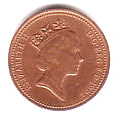 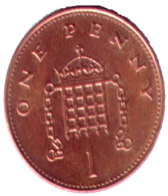 Example 1: 
Tony tosses a coin. What is the probability of him getting heads.
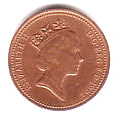 1
=
=
2
National 5 Applications of Maths
Probability
Example 2: 
Amy rolls a dice that has 6 faces, what is the probability of her getting a 4?
National 5 Applications of Maths
Probability
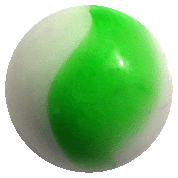 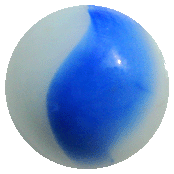 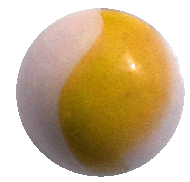 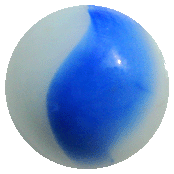 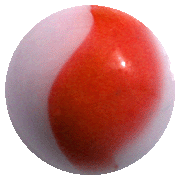 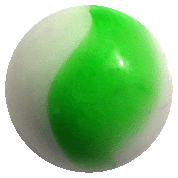 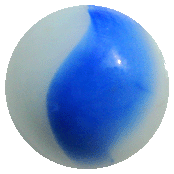 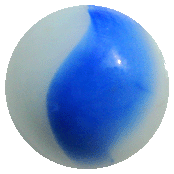 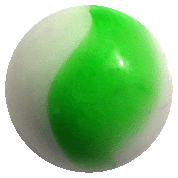 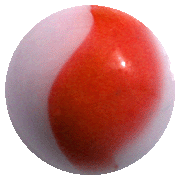 Example 3: A bag contains 1 yellow, 3 green, 4 blue and 2 red marbles.
What is the probability of pulling a green marble from the bag without looking?
*P(green) means, the probability of getting a green.
National 5 Applications of Maths
Probability
Questions
In a bag, there are 5 red marbles, 3 blue, 4 yellow and 7 black.
What is the probability of picking
A red marble
A blue or yellow marble
Not picking a black marble.


What is the probability of picking a red card in a pack of cards?

Picking a 4 in a pack of cards.
National 5 Applications of Maths
Probability
Questions
In a bag, there are 5 red marbles, 3 blue, 4 yellow and 7 black.
What is the probability of picking
A red marble
A blue or yellow marble
Not picking a black one.


What is the probability of picking a red card in a pack of cards?

Picking a 4 in a pack of cards.
National 5 Applications of Maths
Probability
Expected success is the amount of times that you would expect something to happen.
For example if you flip a coin twice, how many times would you expect to get a heads?
If you flipped a coin 20 times, how many times would you expect to get tails?
This is expected success.
National 5 Applications of Maths
Probability
Example 1:
It you were to roll a dice, how many times would you expect to get a 3 if you rolled it…
a) 240 times		b)  420	times		c) 3000 times
National 5 Applications of Maths
Probability
Example 2:
In a country in Europe it is expected that it will rain 3 in every 10 days. How many times would you expect it to rain in,
a) 30 days		b)  100 days		c) a year
National 5 Applications of Maths
Probability
Example 3:
A group of pupils were asked what their favourite sport was, their answers are below.
a) What is the probability the next pupil asked in the school’s favourite sport is
i) Football         ii) Rugby	       iii) Basketball	       iv) Tennis		v) Netball
National 5 Applications of Maths
Probability
Example 3:
A group of pupils were asked what their favourite sport was, their answers are below.
b) If 80 pupils were asked, how many would you expect to say each sport?
National 5 Applications of Maths
Probability
Example 3:
A group of pupils were asked what their favourite sport was, their answers are below.
c) If There are 1600 pupils in the school, give your estimate for the final results.
National 5 Applications of Maths
Probability
Exam Questions
Example 1: In a game where you roll two dice and add the scores you only win if you get a number below 4, what is the probability of winning the game?
National 5 Applications of Maths
Probability
Exam Questions
Example 2: A class is split up into girls and boys then asked what their first pet was, the results are listed below.
a) What is the probability that a pupil picked at random is a Girl who has a Dog.
National 5 Applications of Maths
Probability
Exam Questions
Example 2: A class is split up into girls and boys then asked what their first pet was, the results are listed below.
b) What is the probability that a boy picked at random has a cat?
National 5 Applications of Maths
Probability
Exam Questions
Example 3: In a game, you flip a coin and spin a a dial with the numbers 1 to 8 on it. You only win if you gets heads of a coin and roll an even number on the dice.

What is the probability of winning the game?